Bob Schultz
Vision One Credit Union
BSchultz@visionone.org

Mark Wright, O.D.
Practice Management Center
MarkWright@optometrybusiness.com
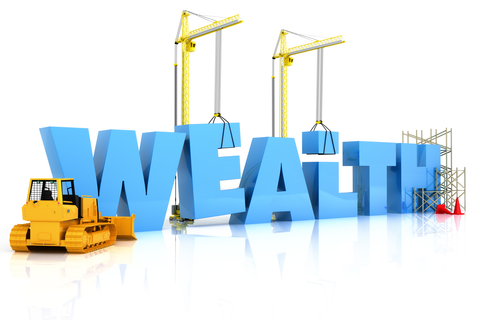 Building
Wealth Building
What do you need to retire?  Years from now .... 5 .... 40
Are you on the correct time schedule?
Are you on the correct path?
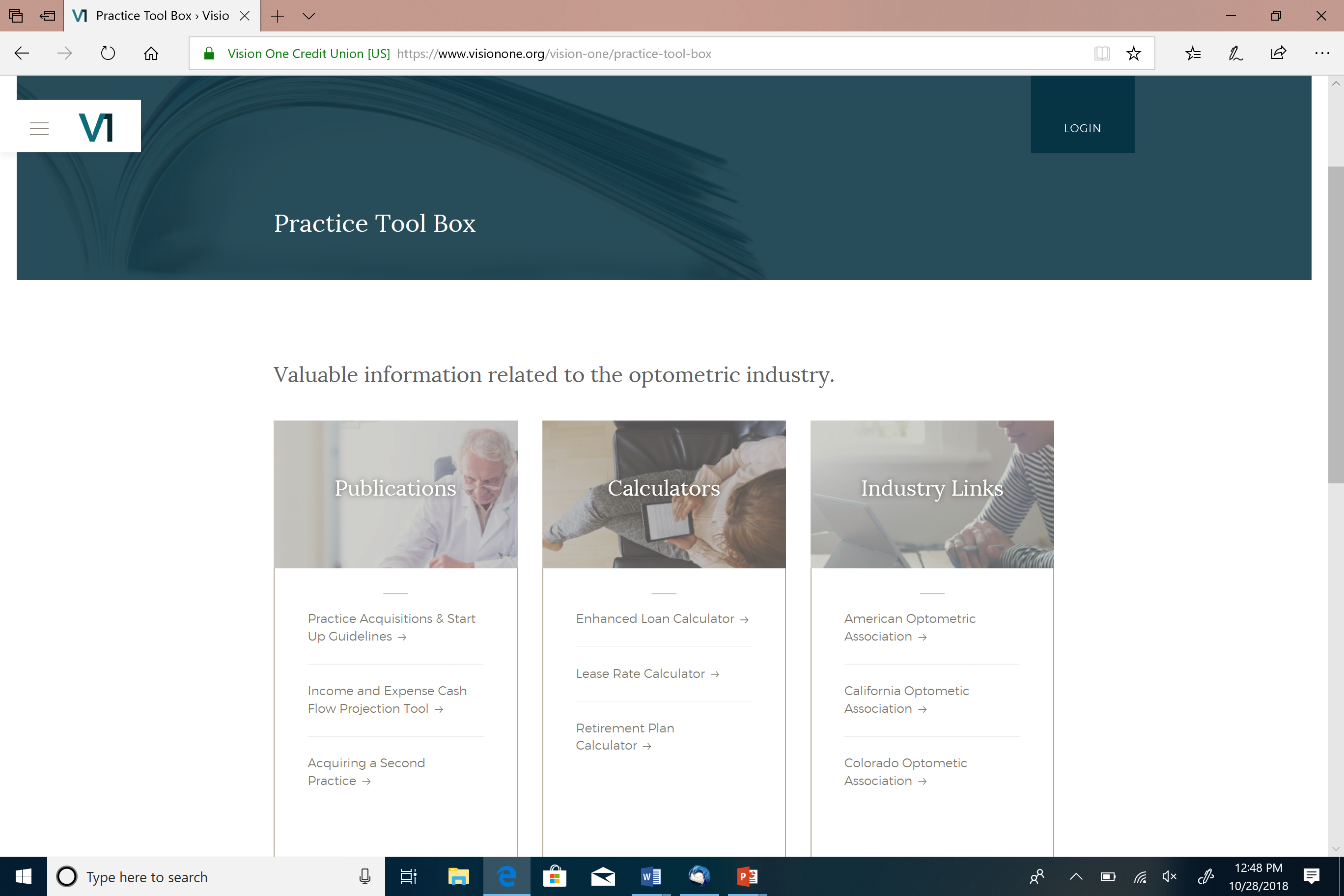 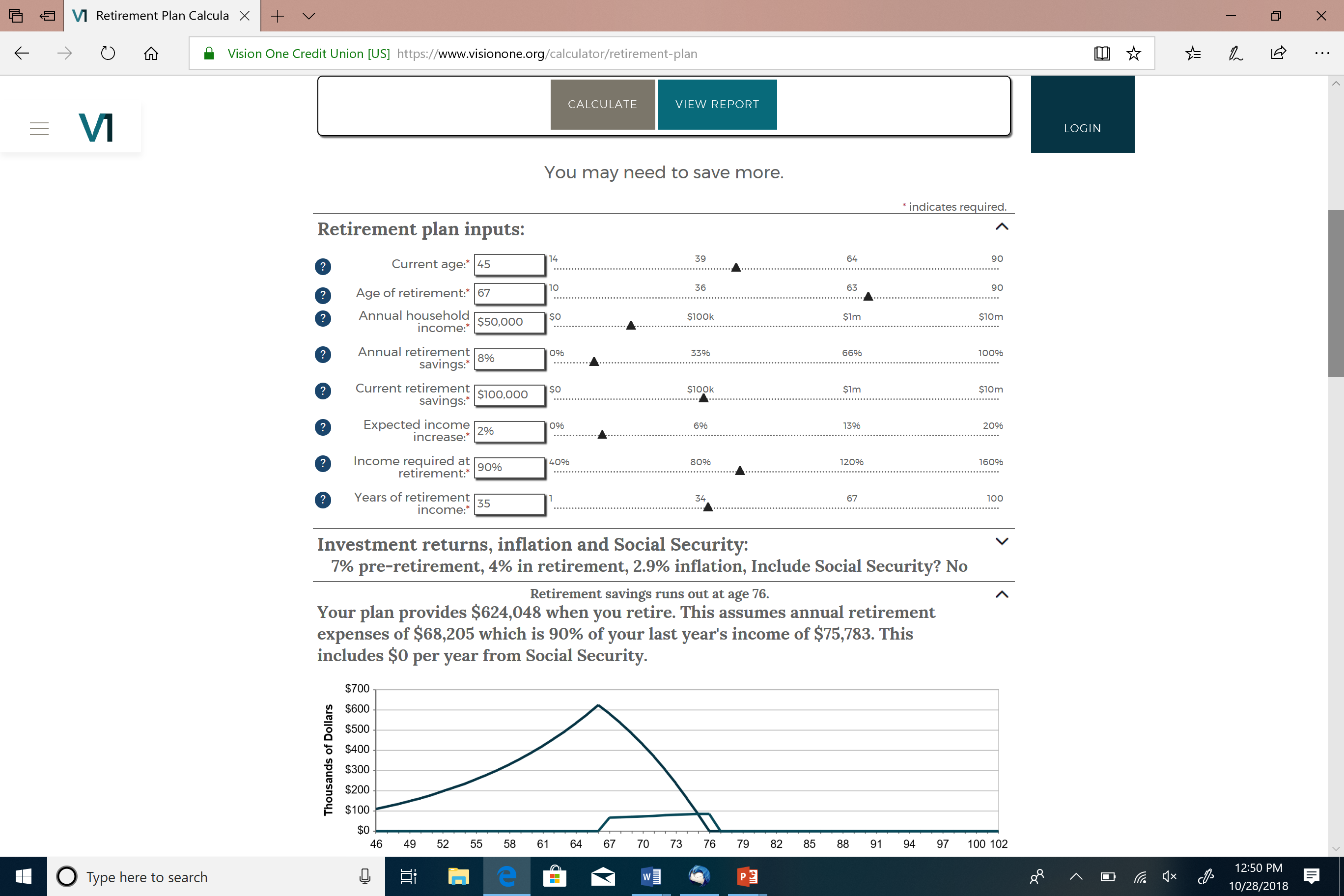 Personal Wealth Building
How do you get there?
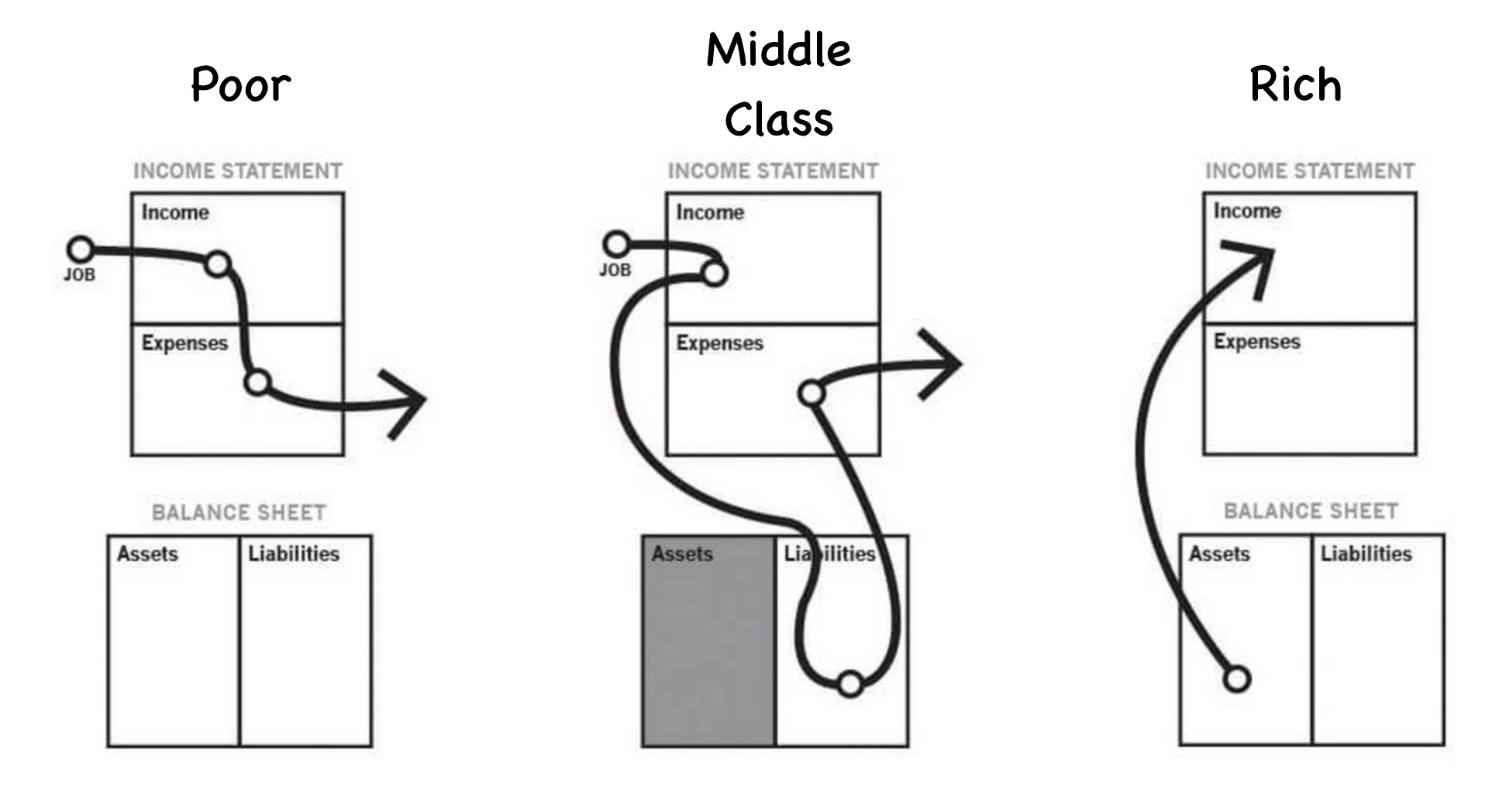 Let’s put some detail to the charts
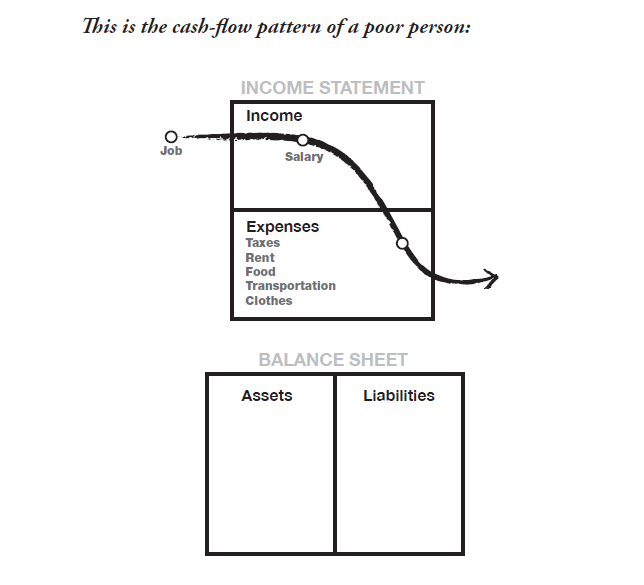 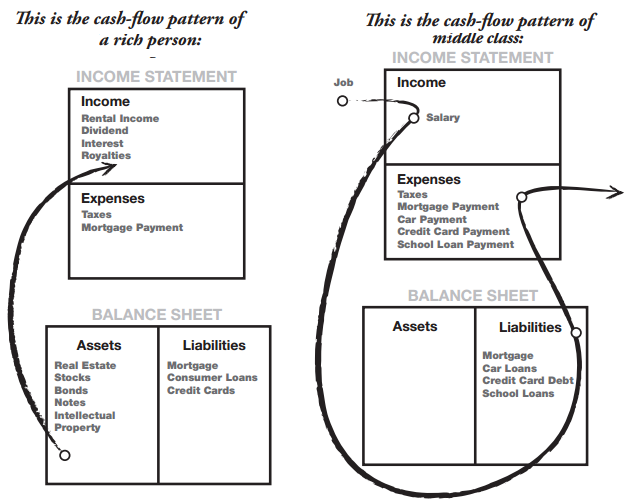 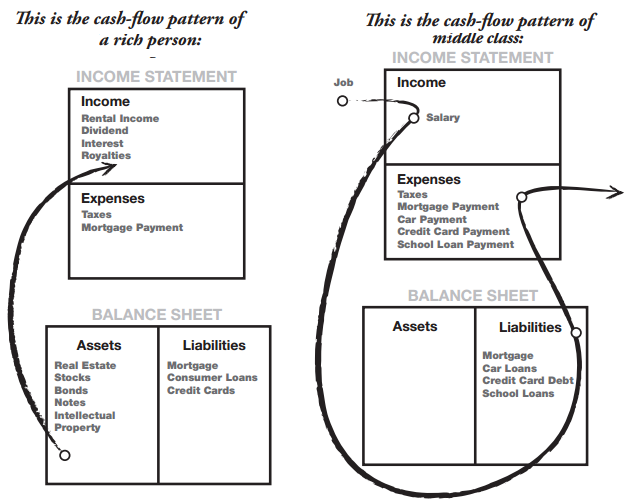 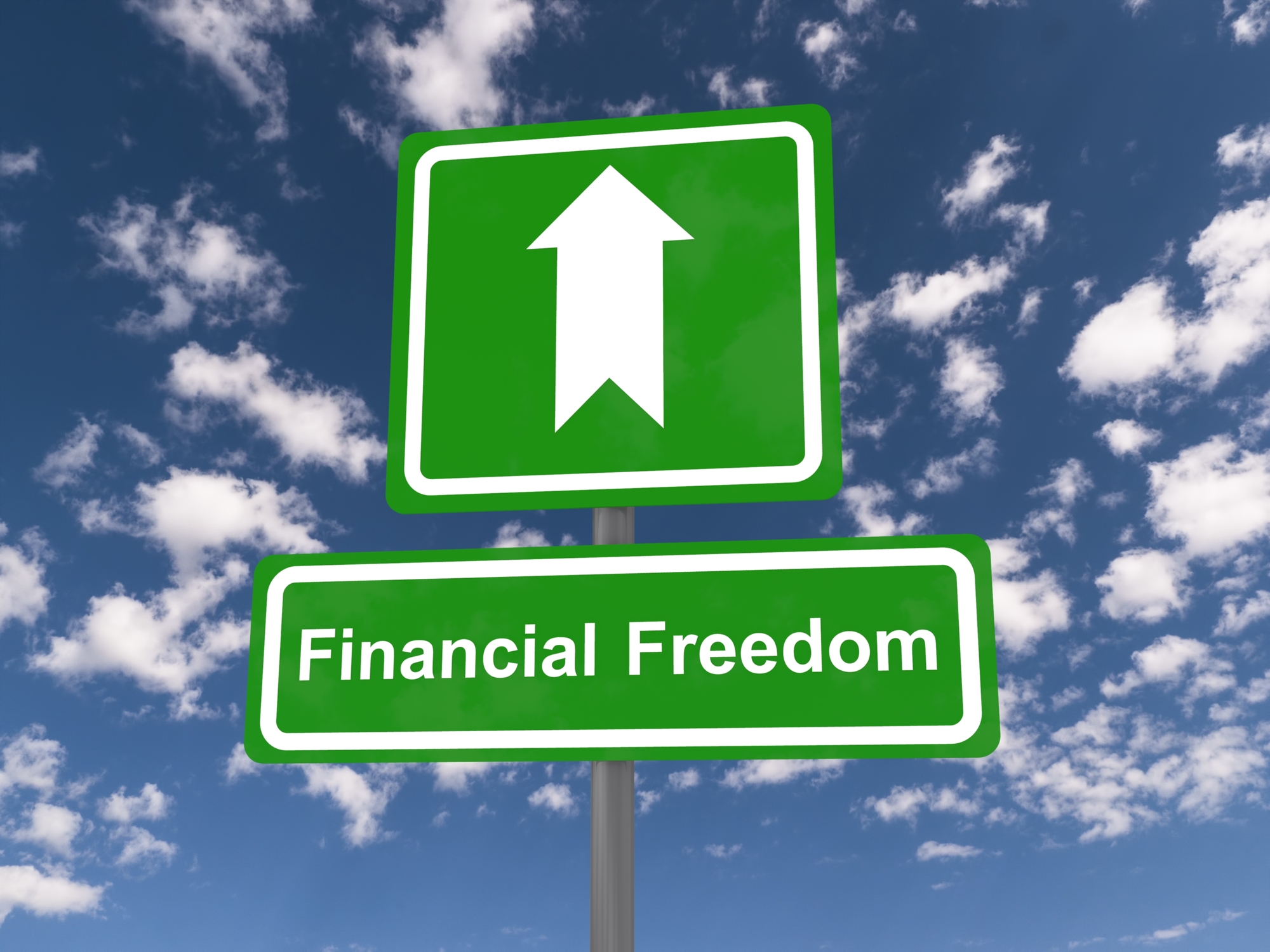 When your PASSIVE INCOME meets or exceeds your EXPENSES
+                    =
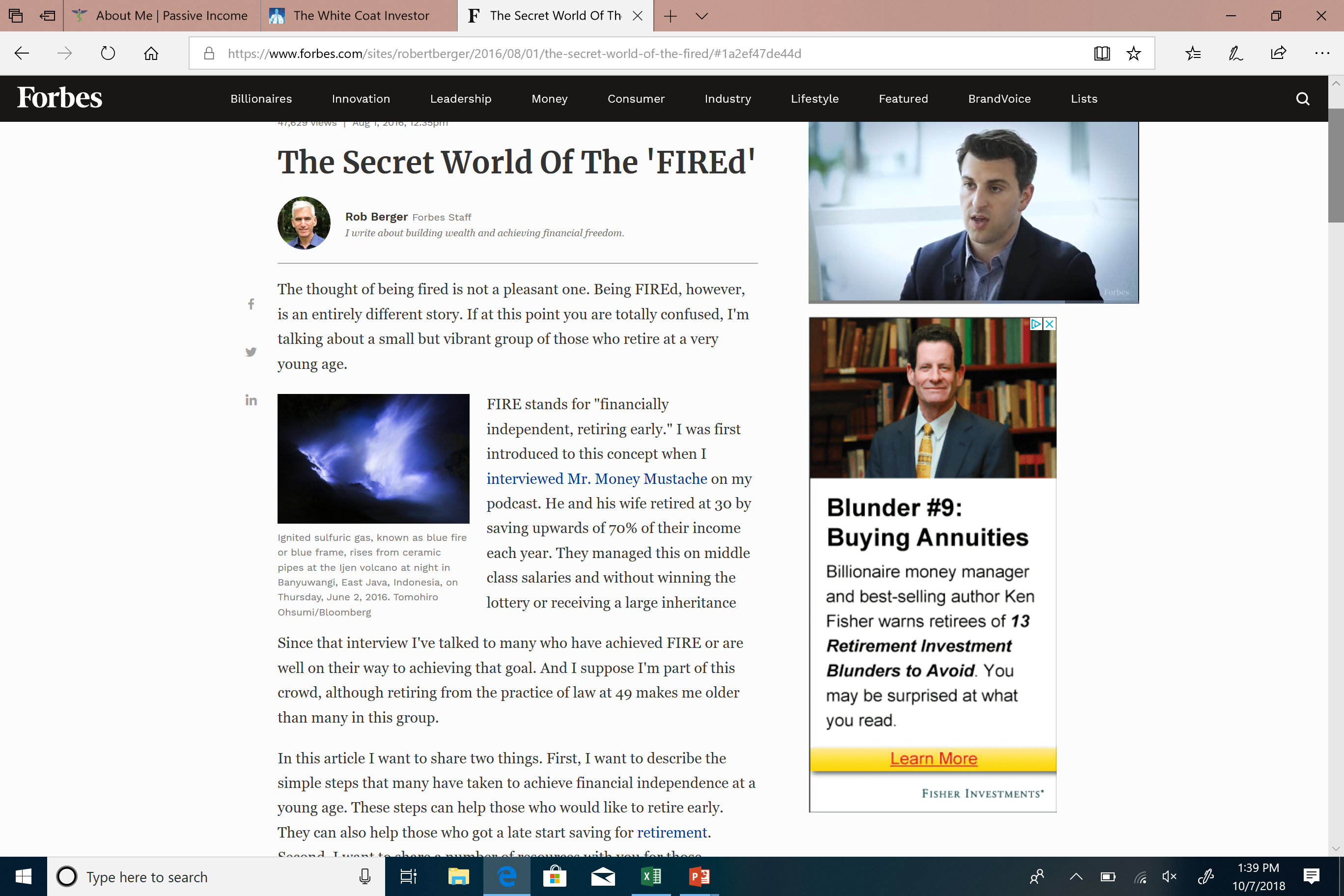 FIREfinancially independent, retire early
1
FIRE
Earn a good income 
Income is not the primary obstacle to early retirement
The biggest obstacle is spending
Save 50% or more of income
Live frugally for the first five years of professional life
Max out retirement accounts
Invest wisely
Utilize low-cost index funds (Vanguard, Fidelity)
Create a diversified investment portfolio
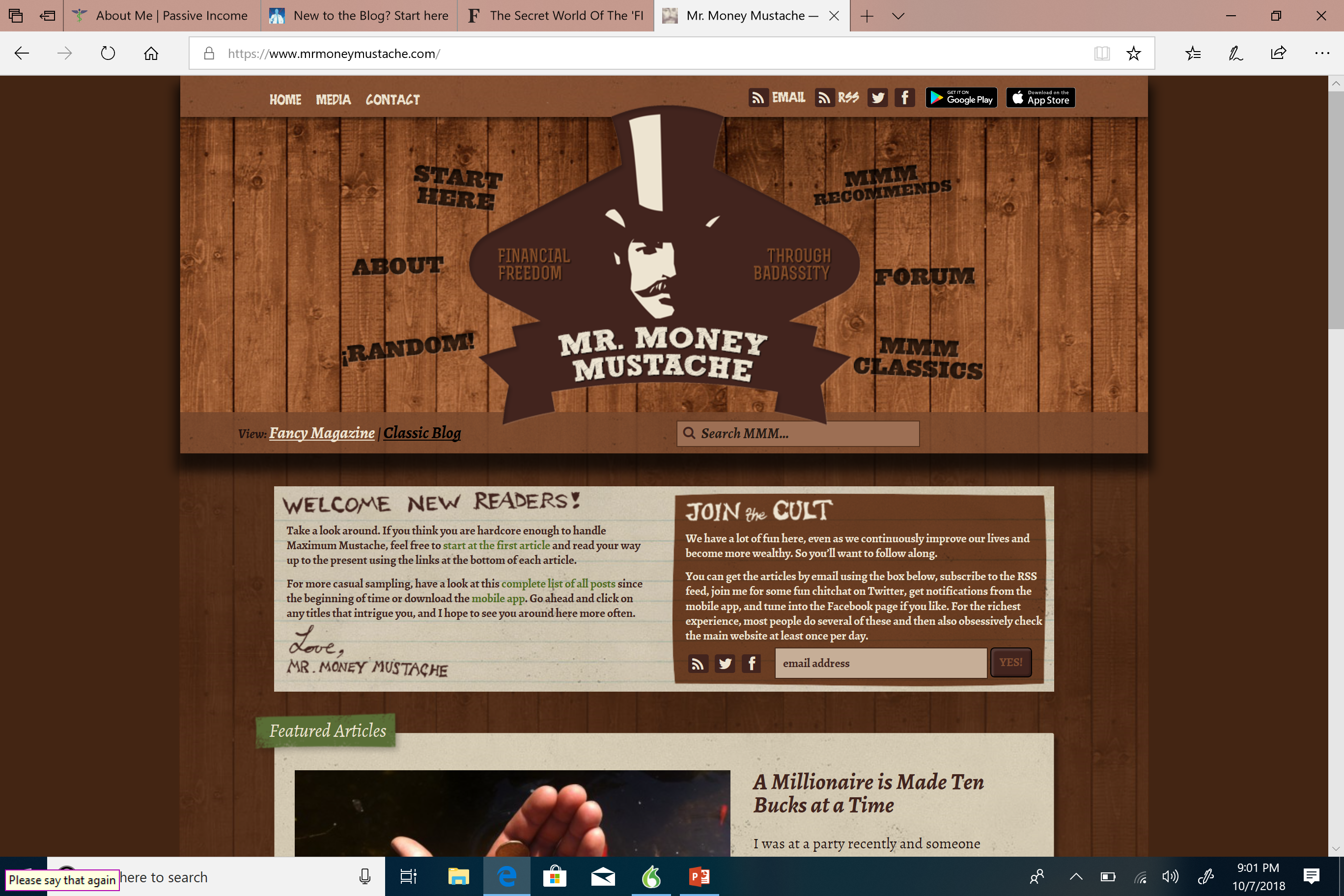 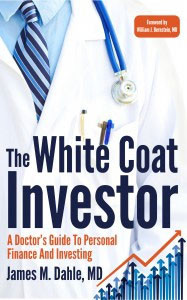 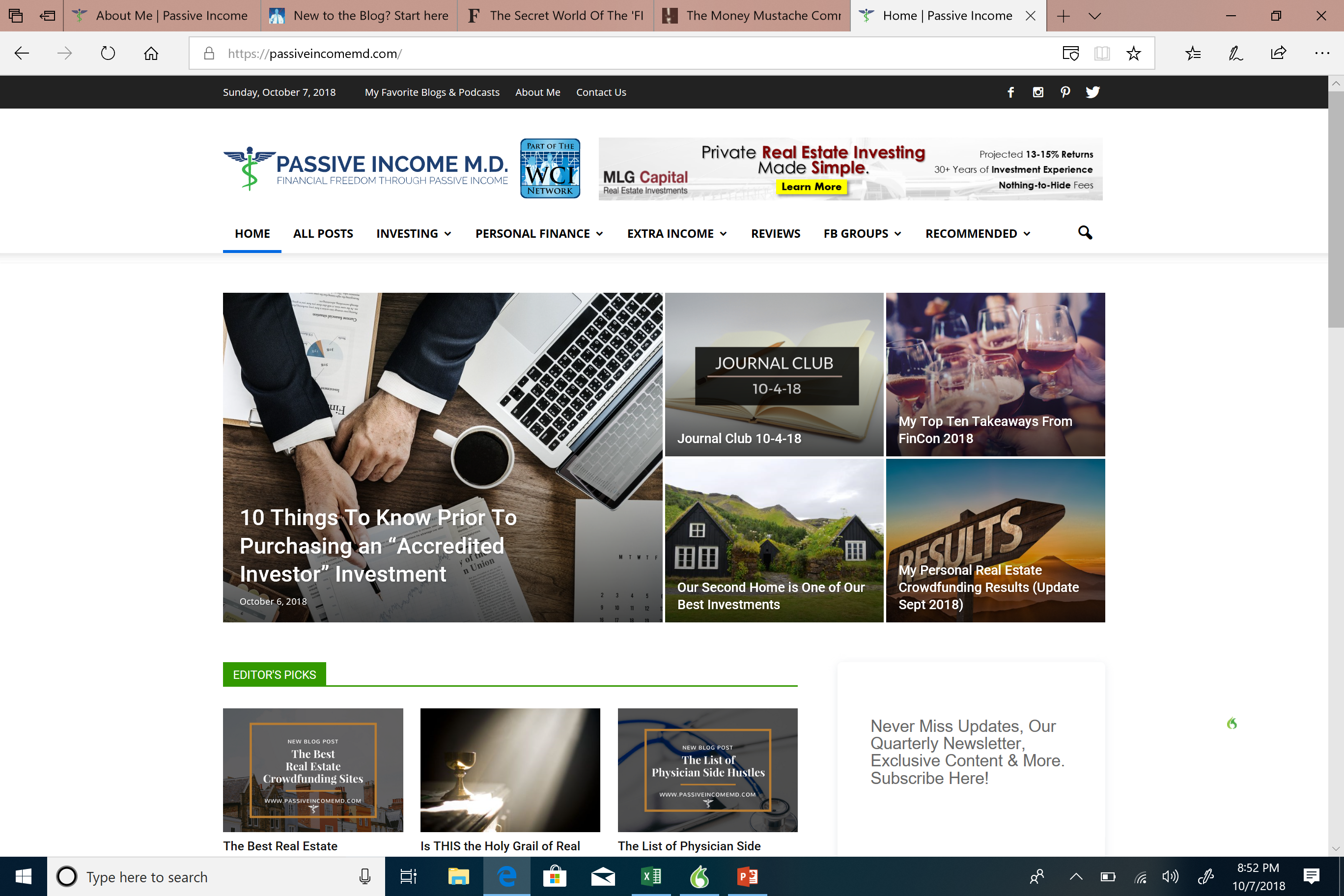 mrmoneymustache.com      whitecoatinvestor.com     passiveincomemd.com
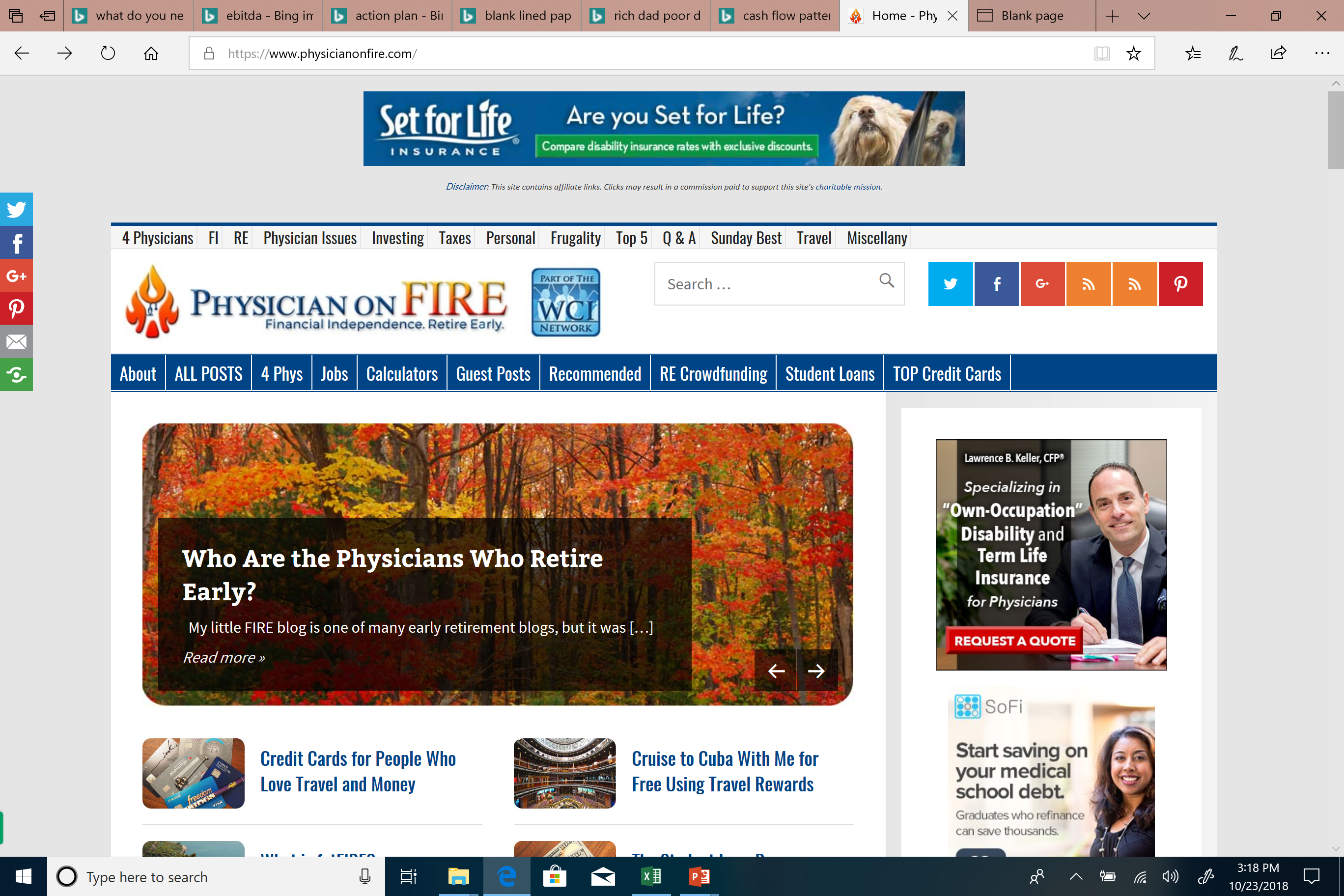 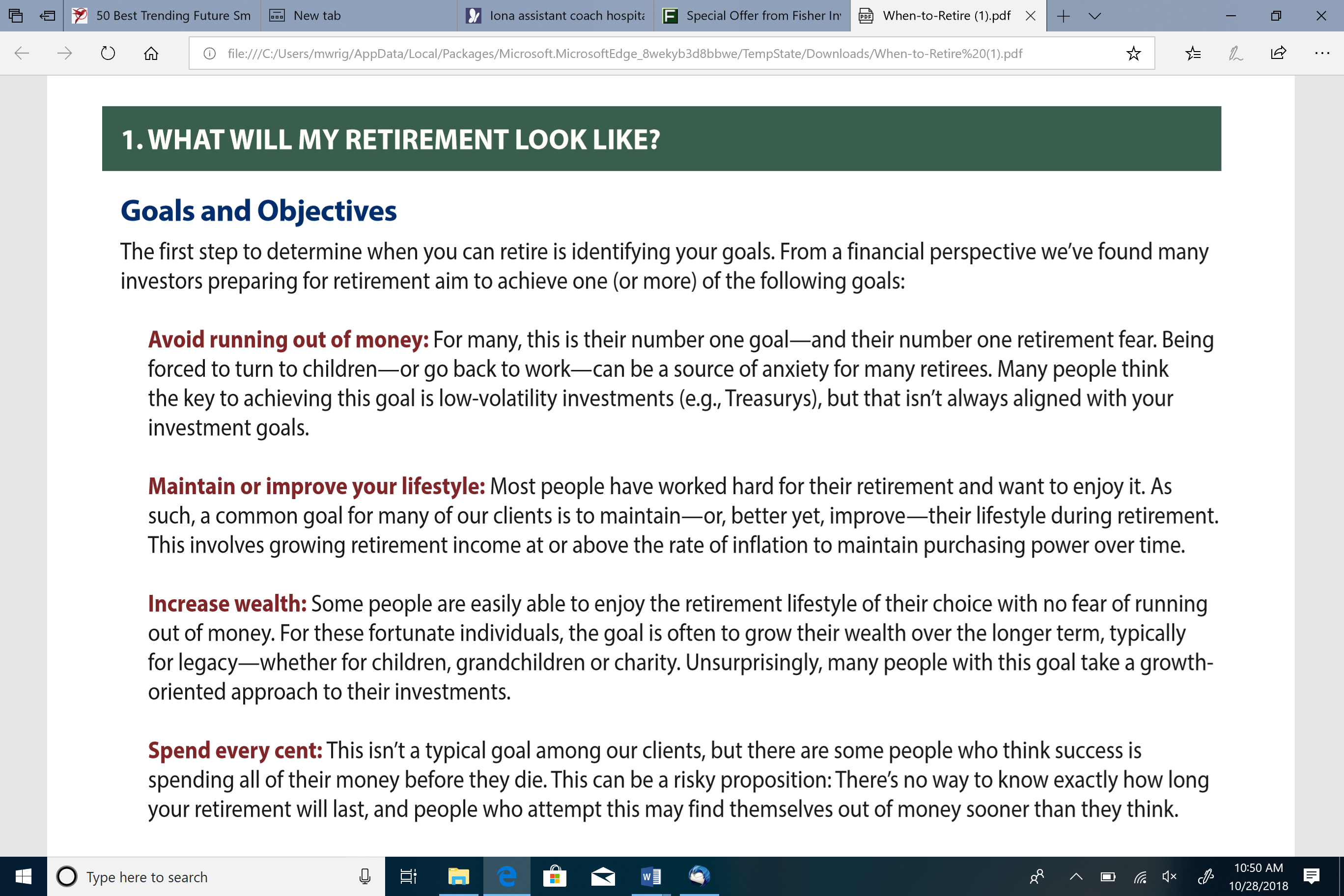 What is your time horizon?
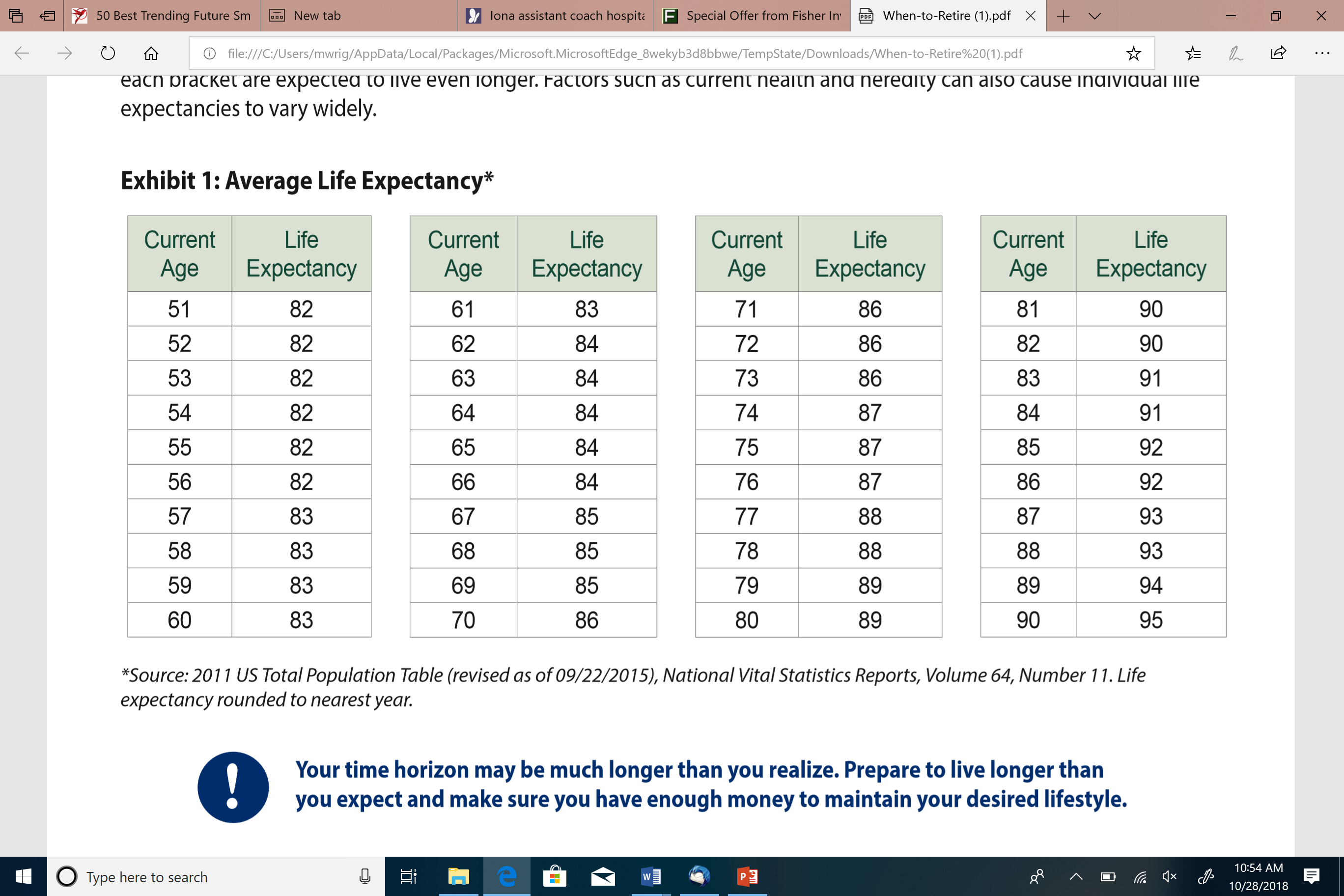 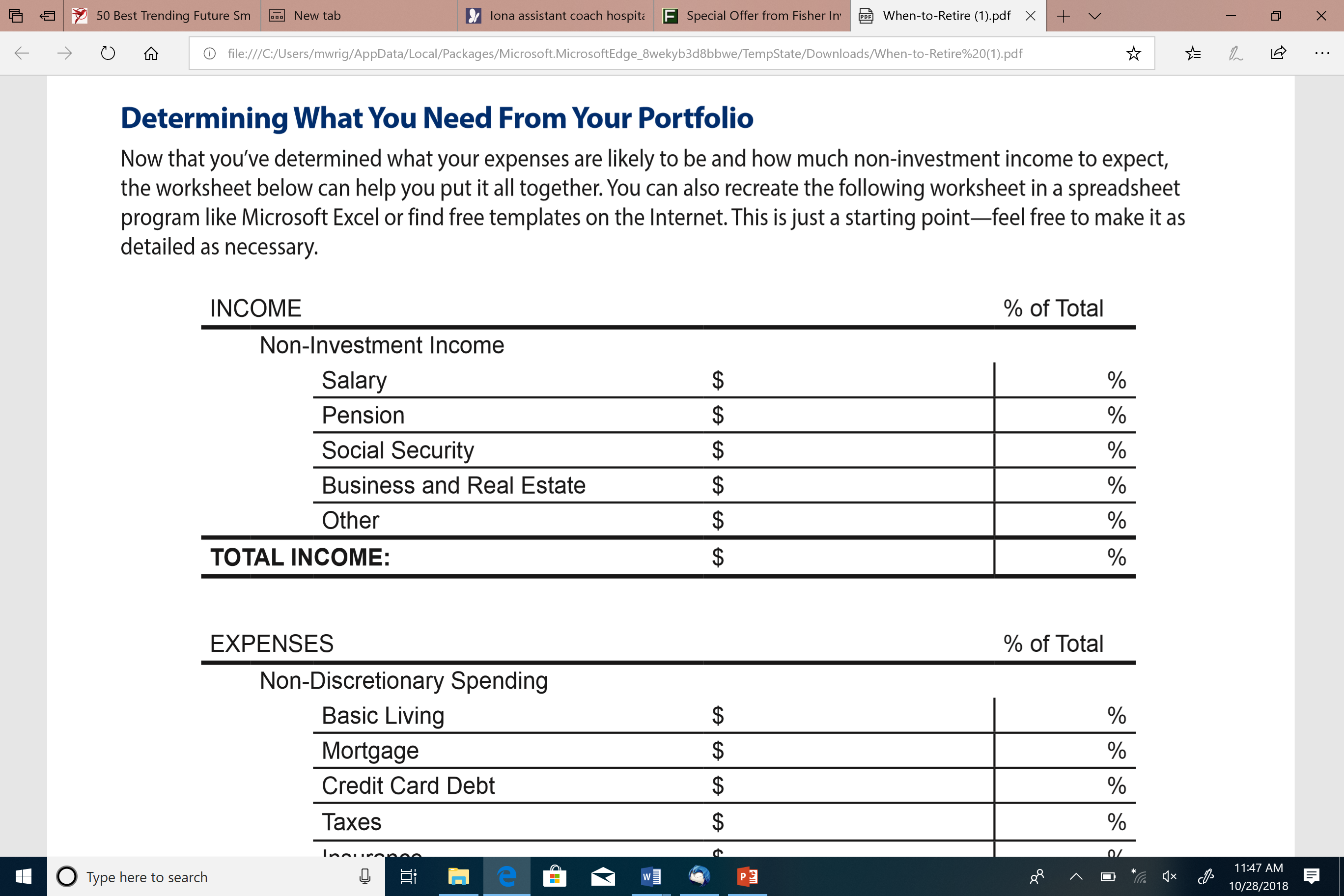 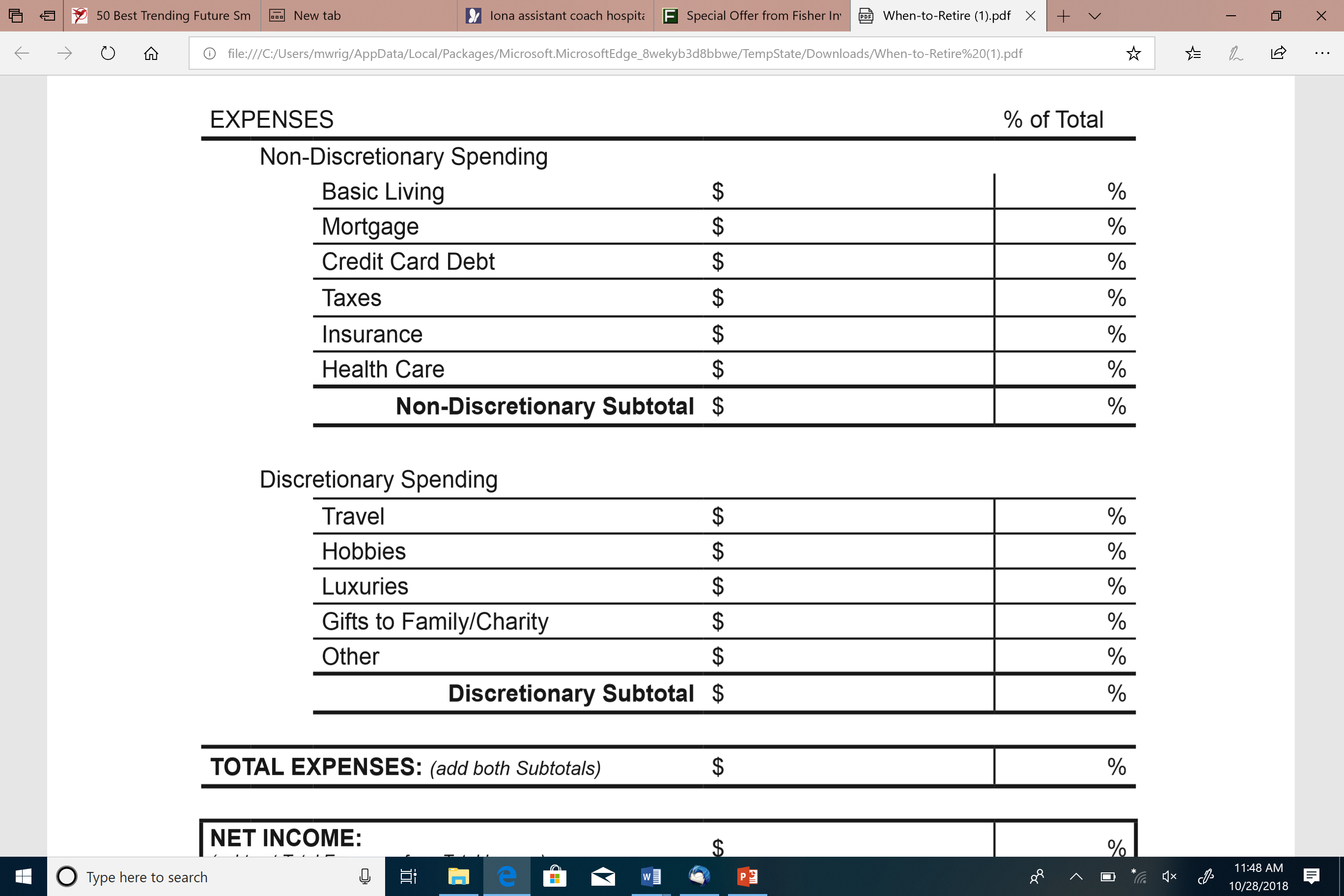 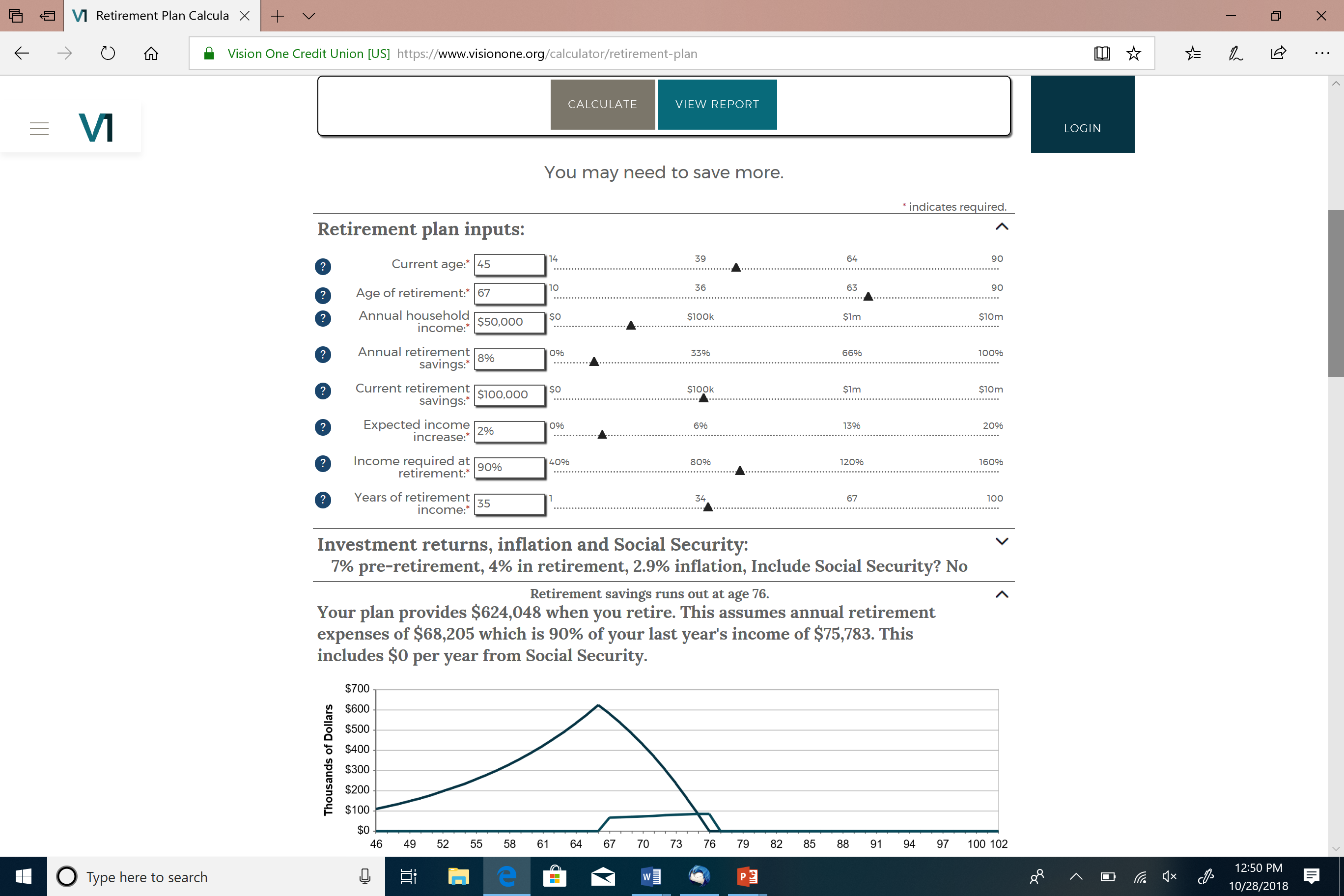 Practice Wealth Building
How do you get there?
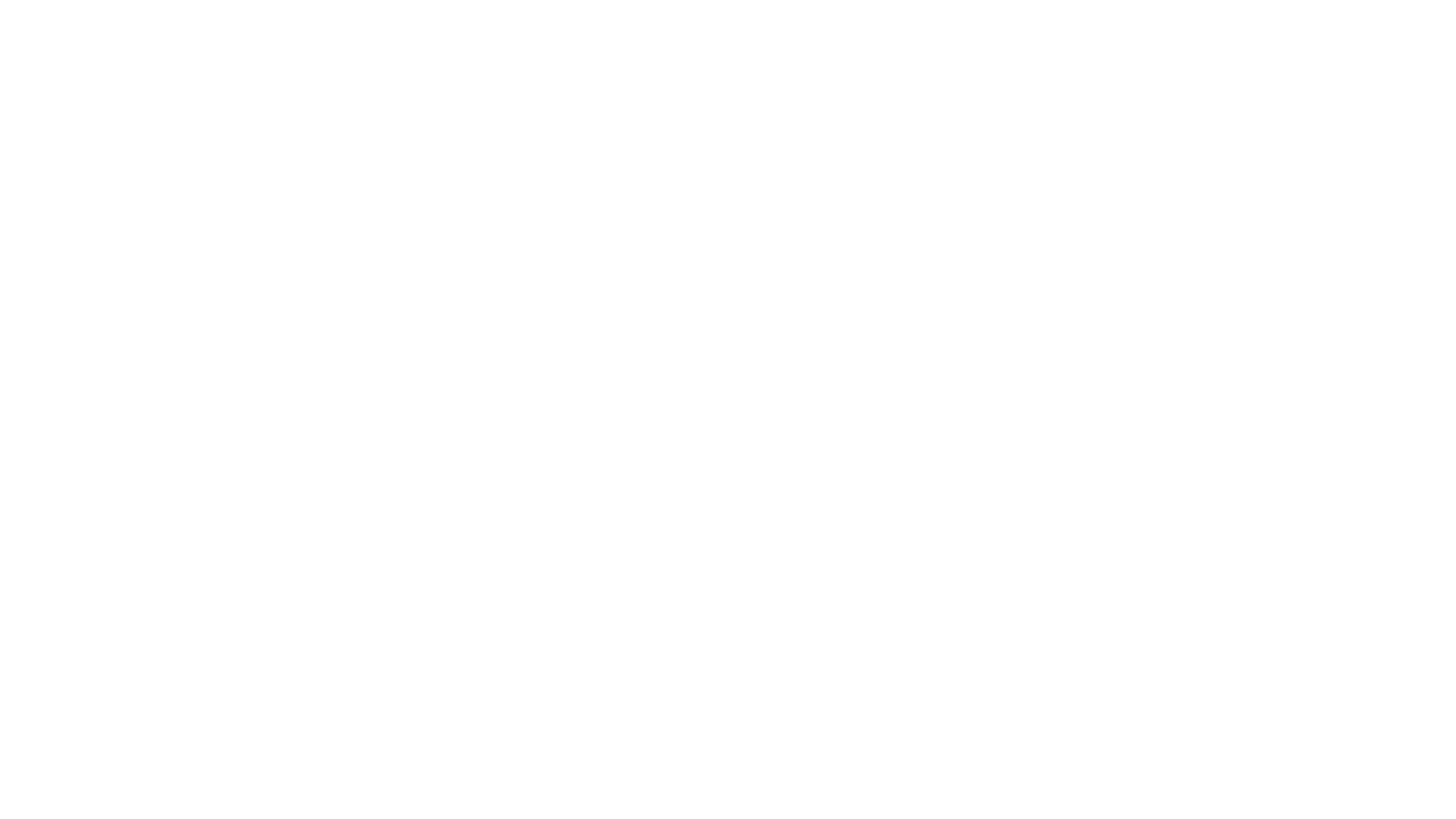 Calculate your personal net worth (after tax)
Determine income needed in retirement (inflation adjusted)
Determine the size of the retirement fund needed to support the required income
Calculate the GAP between your retirement fund target and your current net worth
How many years to retirement? Time to build additional wealth
Create a plan to cover the GAP
Reality Check(GAP Analysis)
The Practice is the Driver of all Wealth for an OD
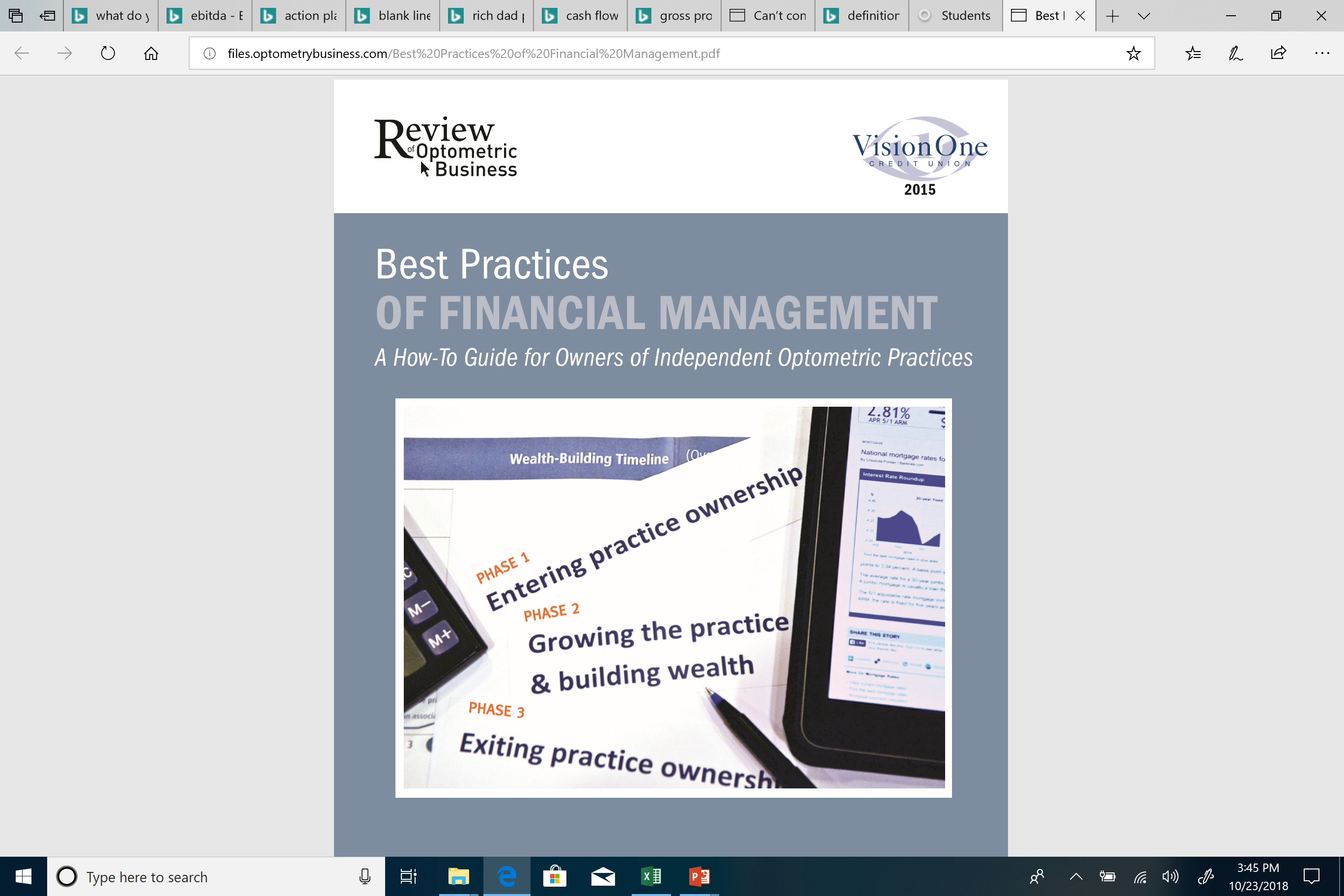 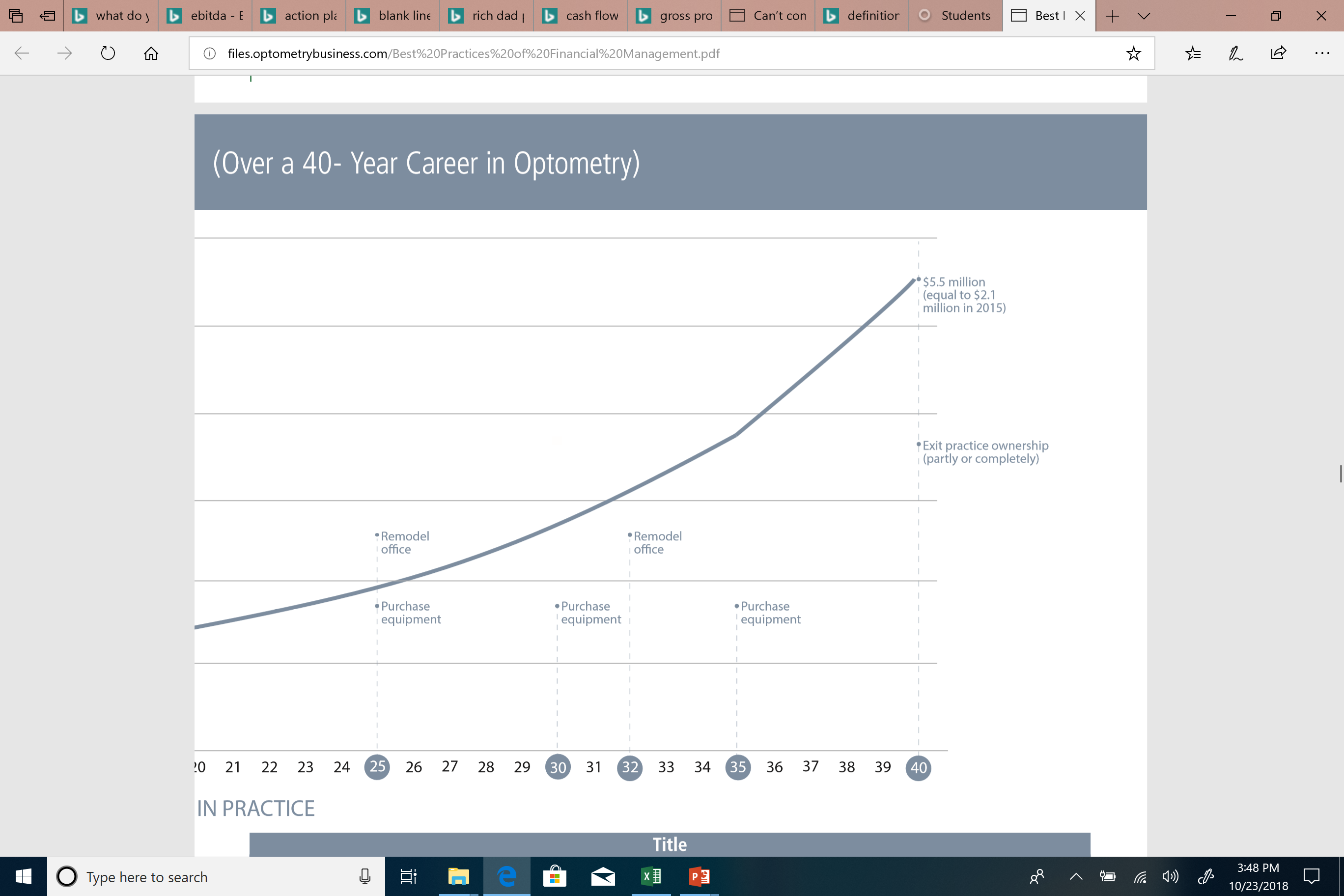 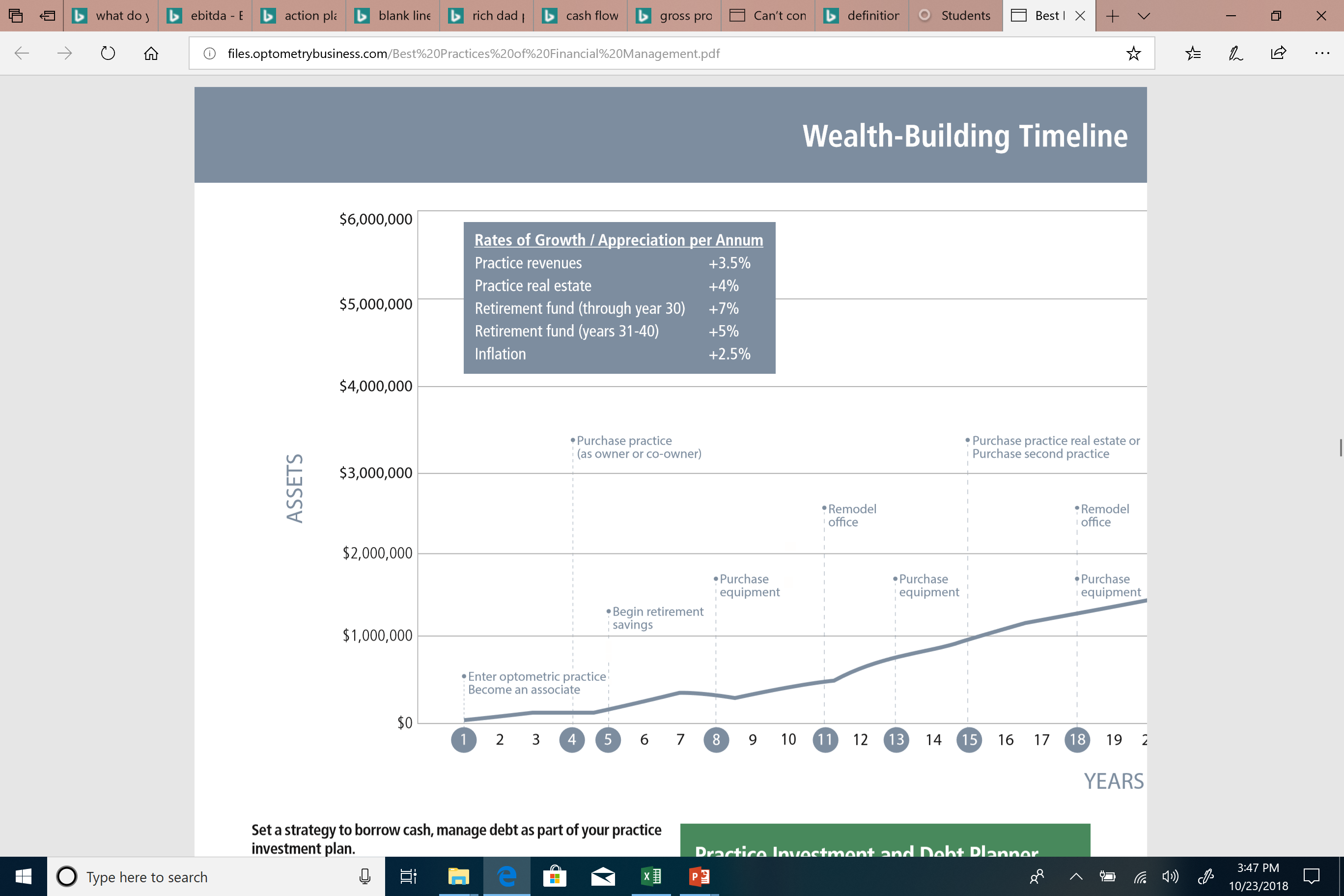 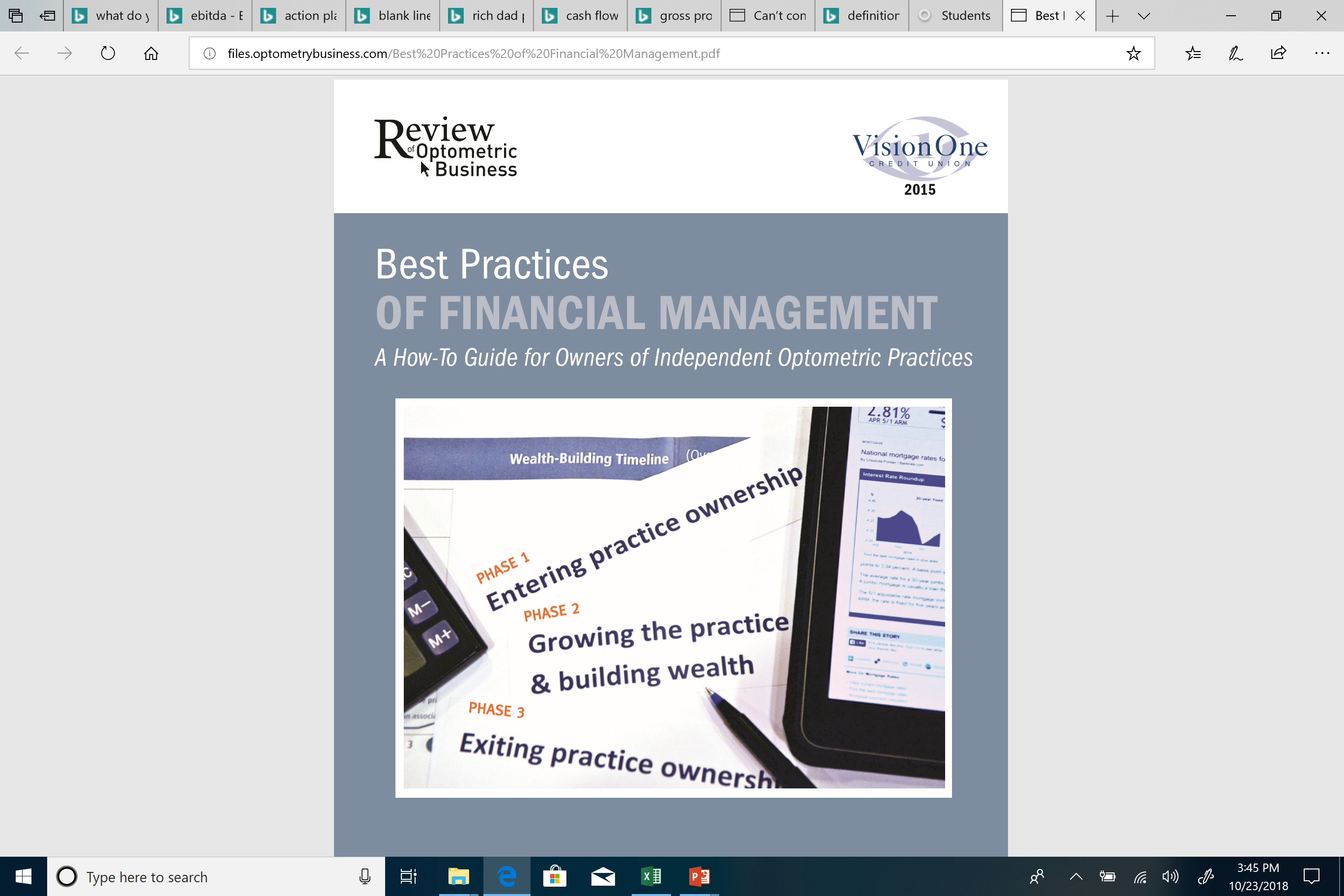 Gross Profit
EBITDA
Net
Optometric Net
True Net
Practice Efficiency
Doctor Effectiveness
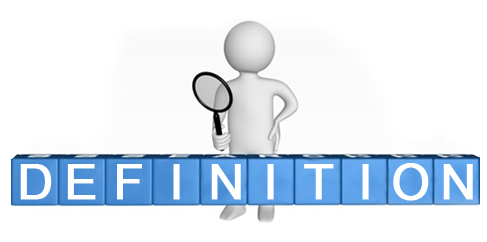 S
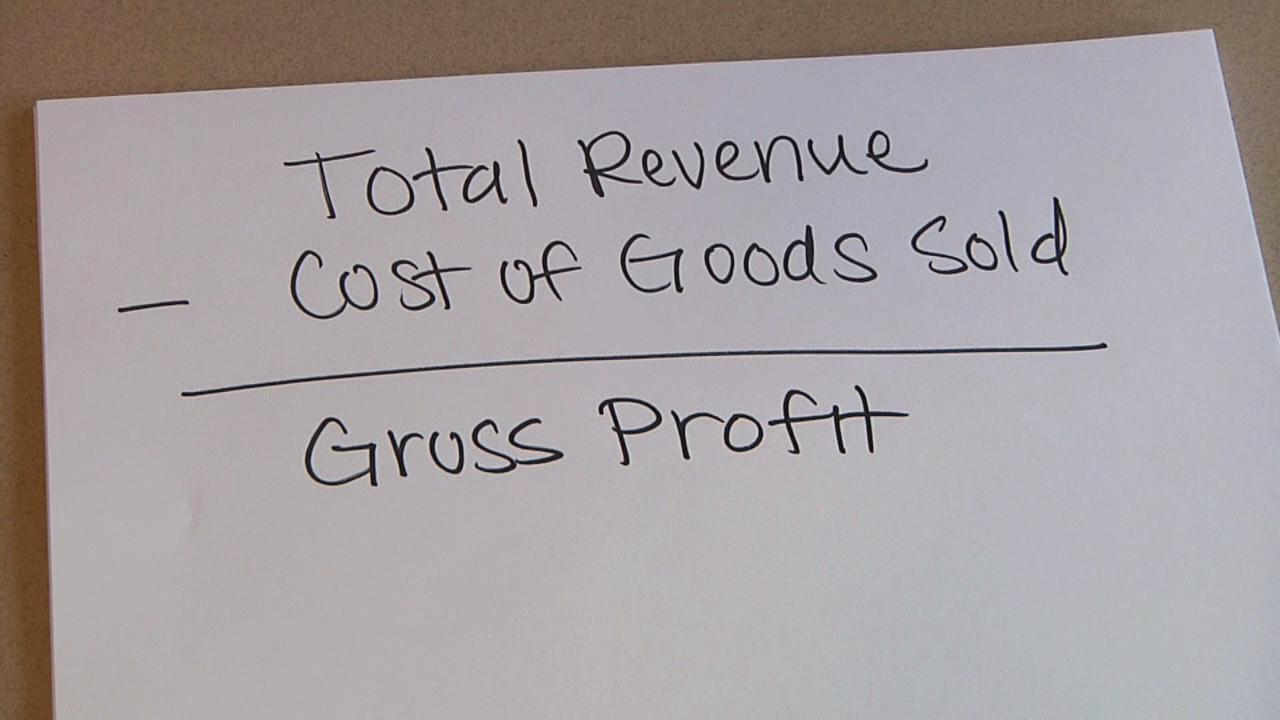 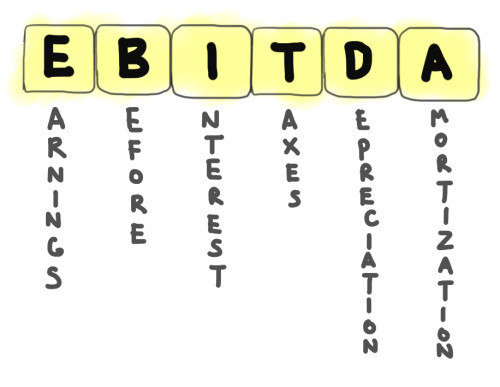 What does NET mean?
Revenue
Expenses
Net
Revenue
Expenses
OD Expenses
True Net
Revenue
Expenses
OD Net
OD Expenses
_
_
_
2 Numbers that impact Practice Valuation
PRACTICE EFFICIENCY
DOCTOR EFFECTIVENESS
29%
$700,000
Return on Investment – Associate OD
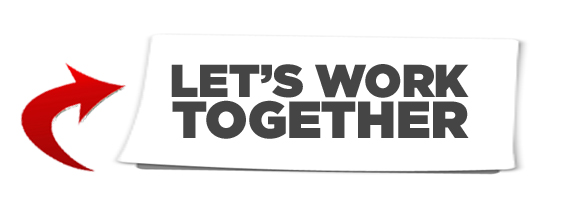 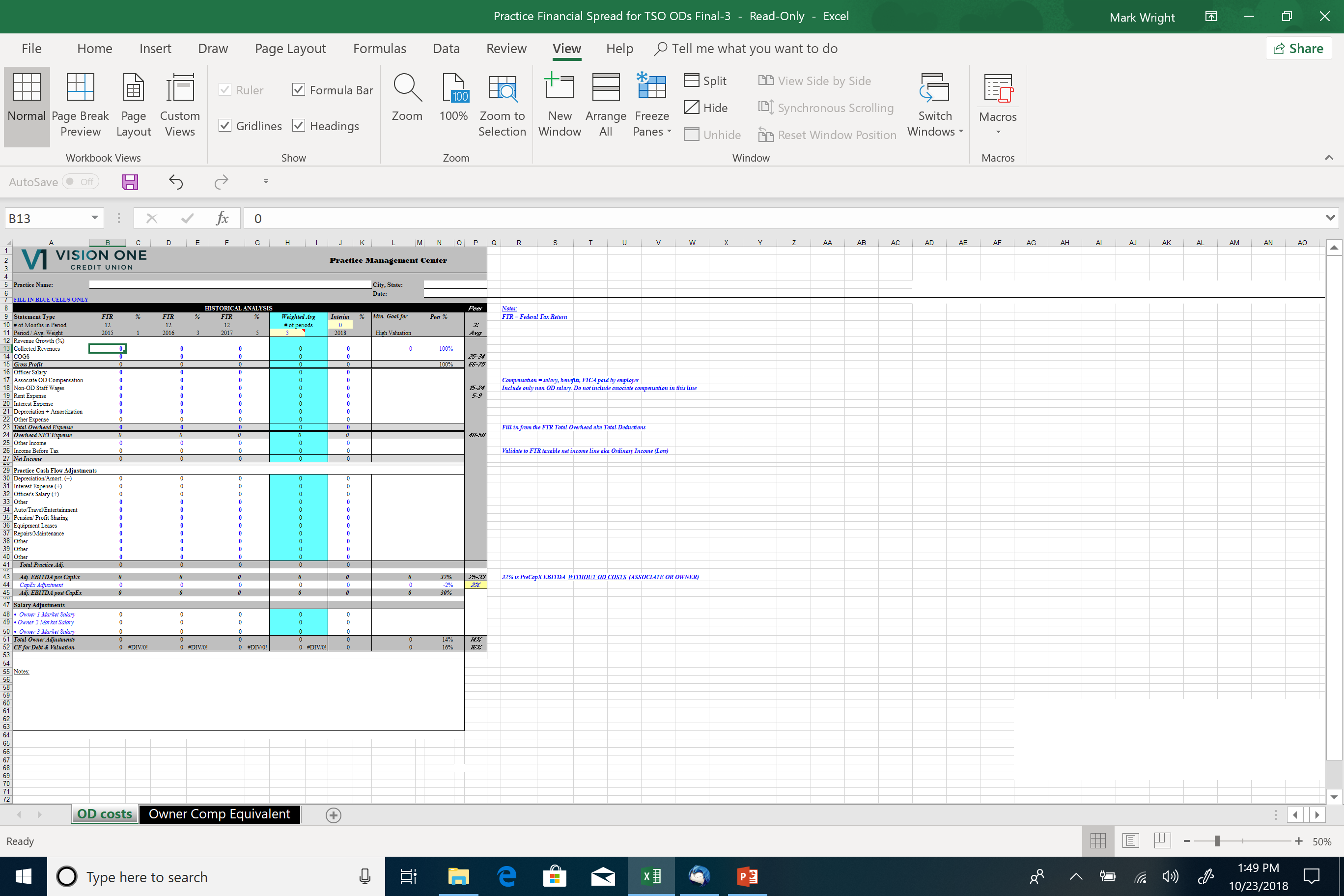 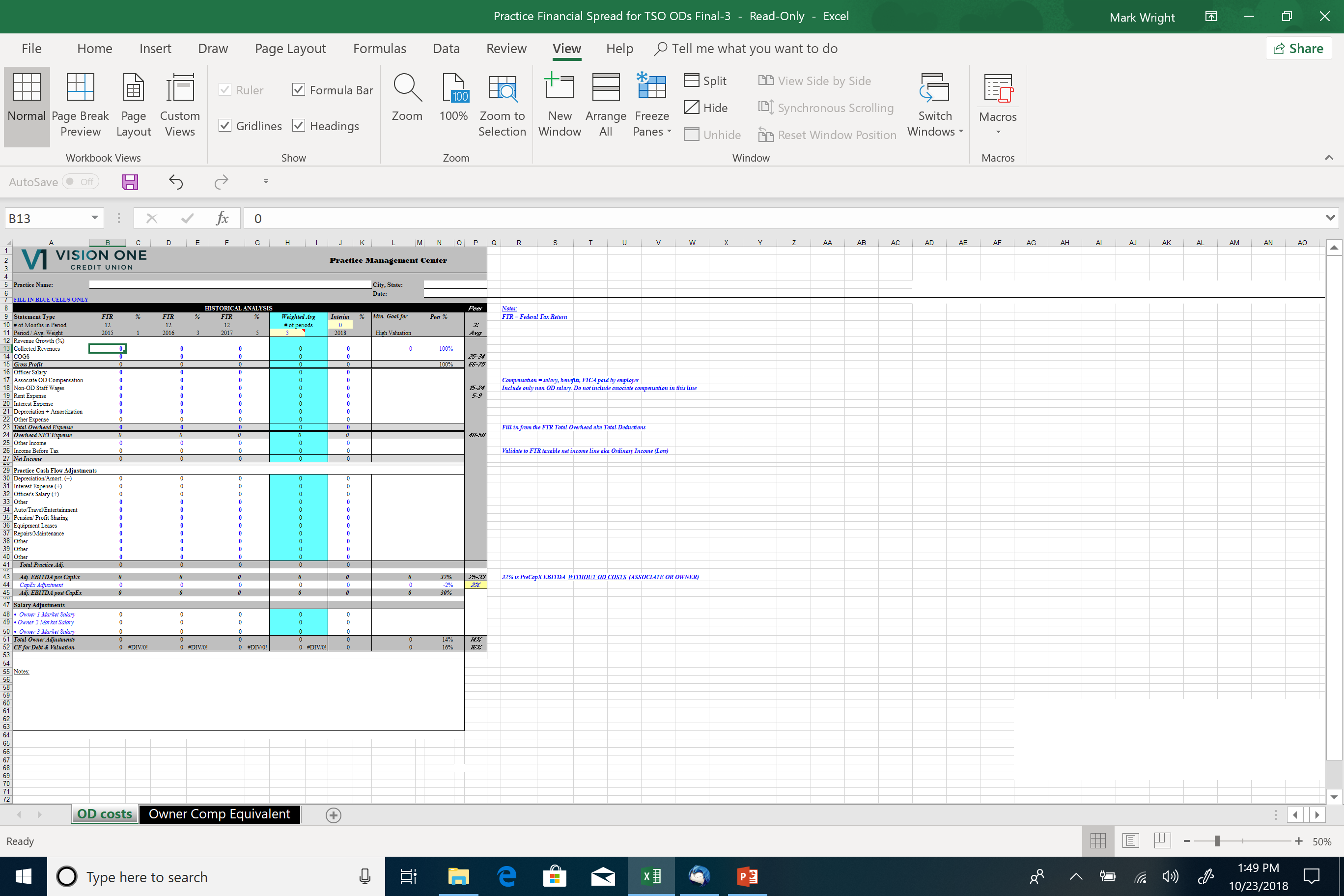 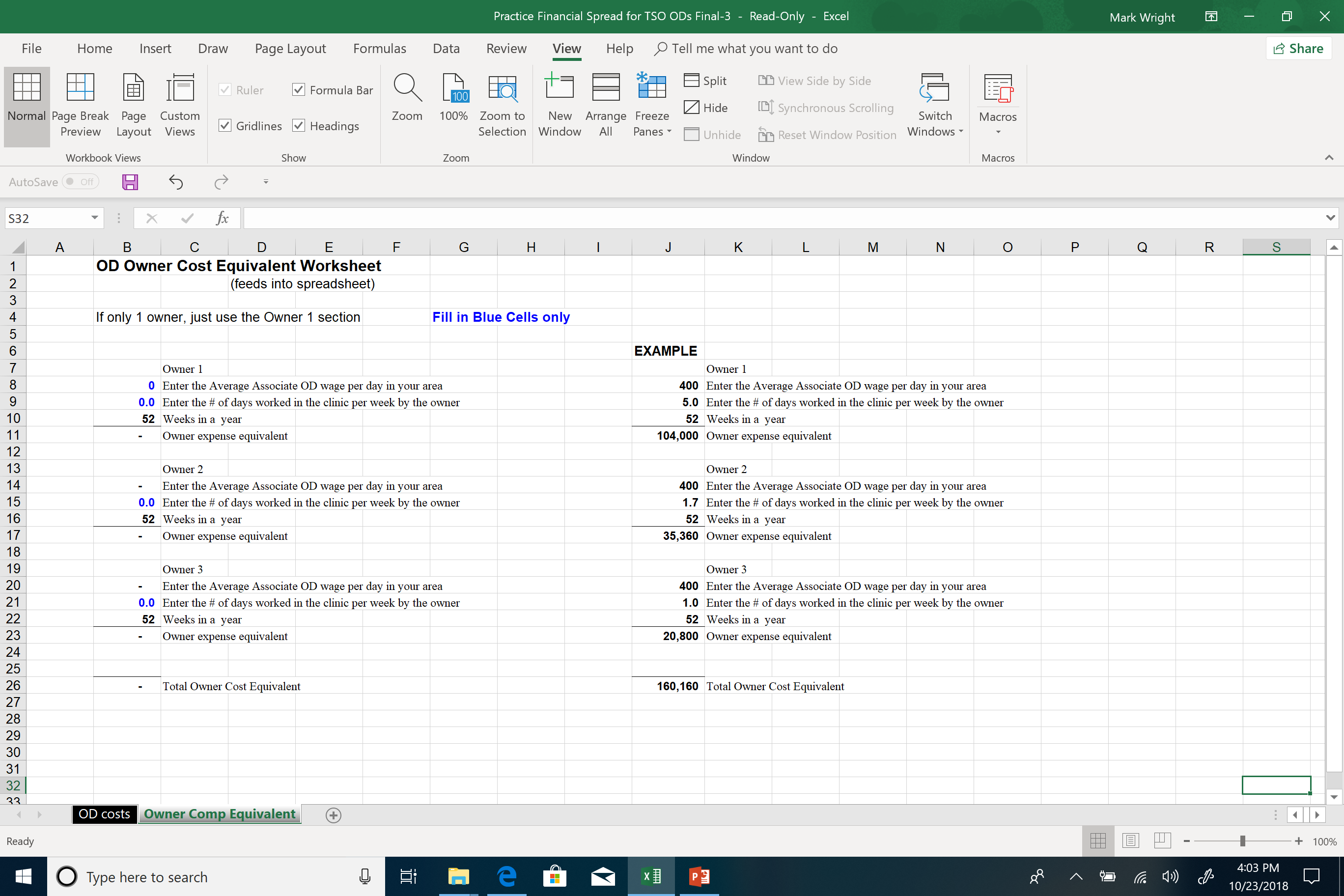 Go to Excel Spreadsheet
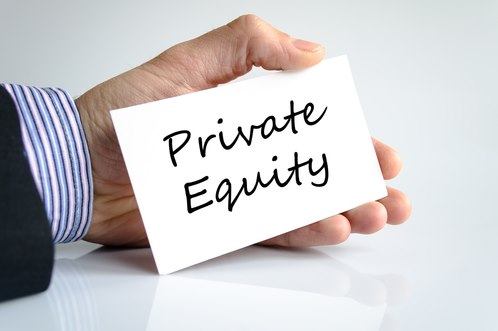 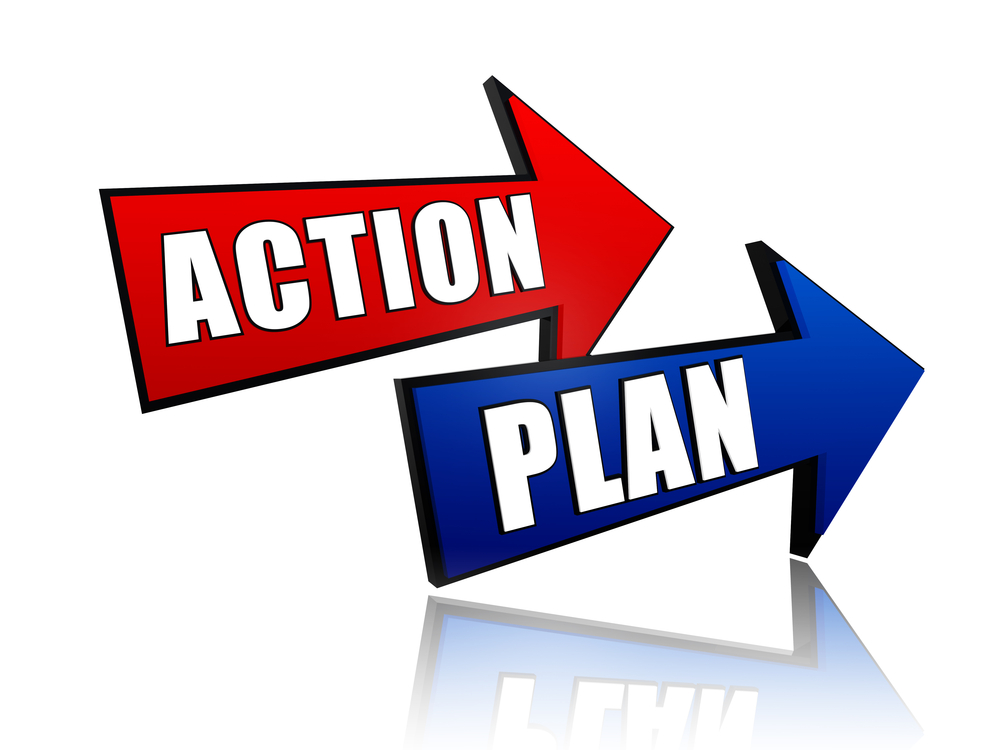 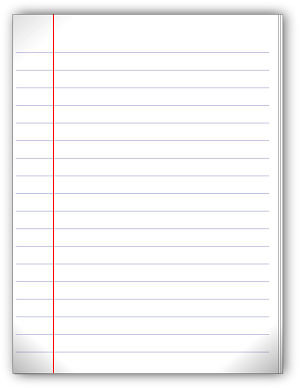 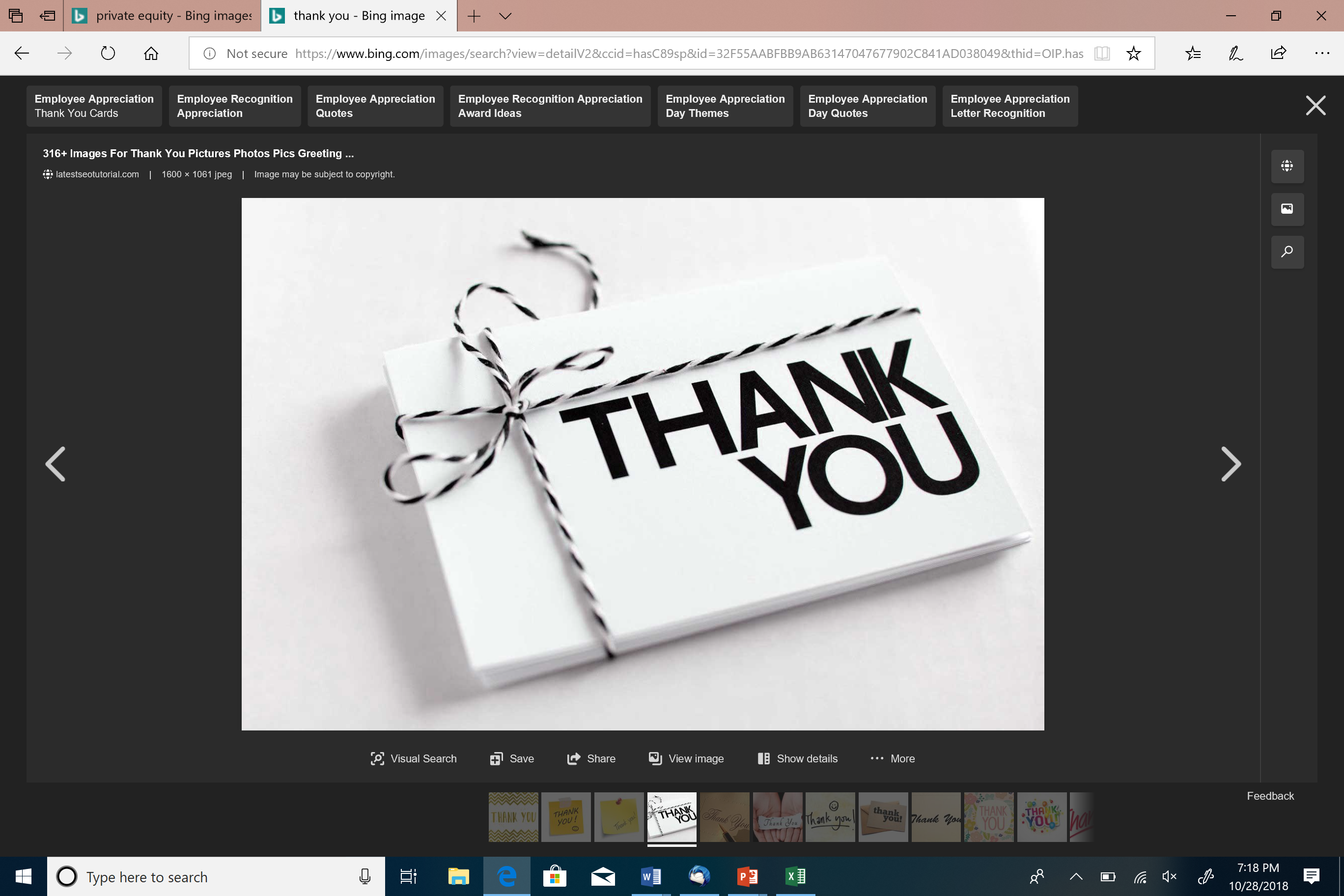 Bob Schultz
Vision One Credit Union

Mark Wright, O.D.
Practice Management Center